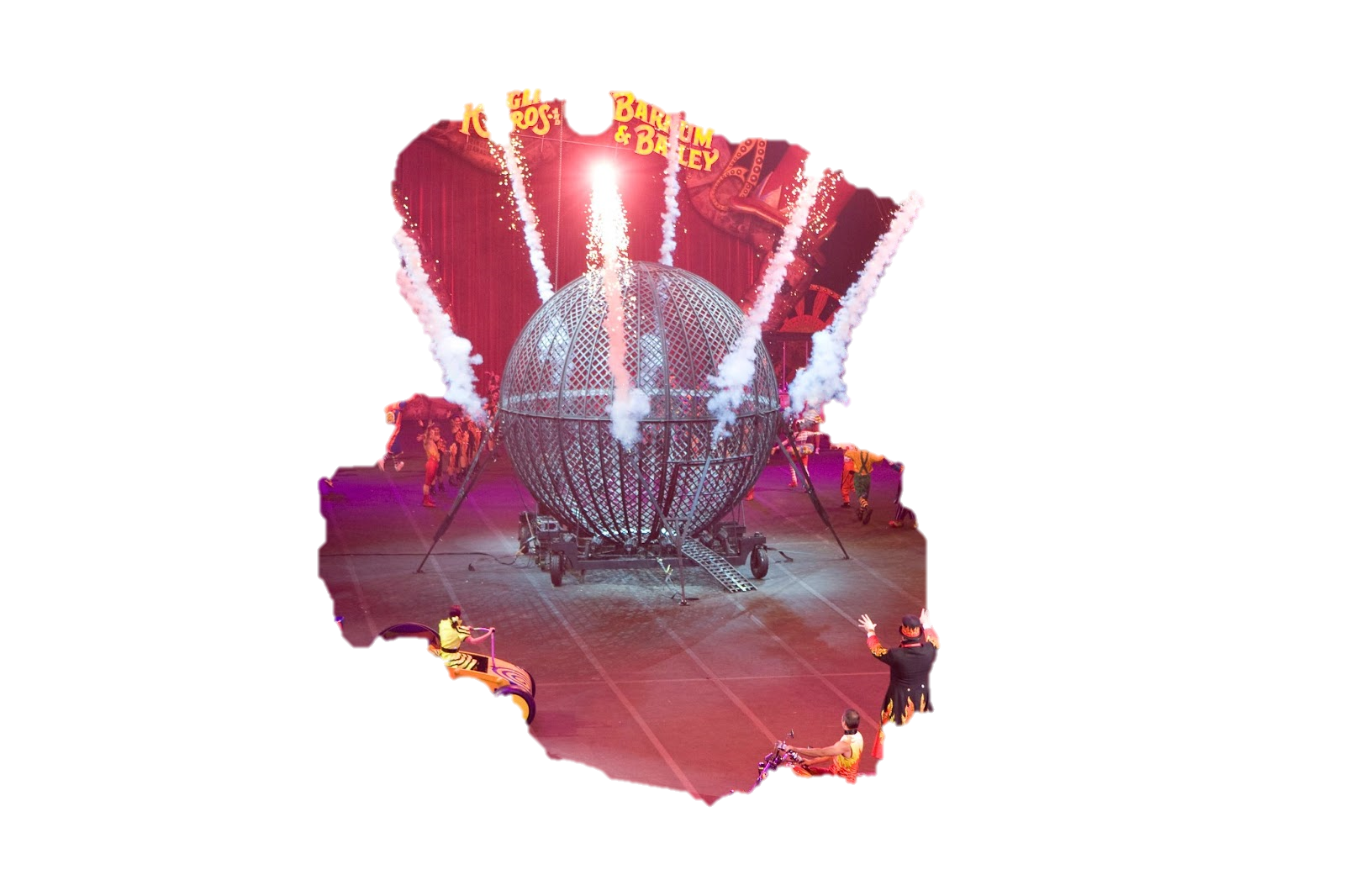 The circus trip
By Samantha Davila Avila
One day you went to the circus
Your mom said to take a pic with  a clown

You take a pic with the clown 

Or say no thank you
Take a pic with the clown
The clown got you and took you away from your family and you died ma hahahahaha

Play again?
Yes 
No
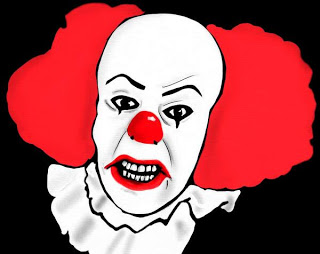 Say no thank you
You  lived and whet to go sit down on a chair

 
You live 
Play again ? 
Yes 
No
NO
THE END